АДМИНИСТРАЦИЯ МУНИЦИПАЛЬНОГО ОБРАЗОВАНИЯ «ГОРОД АРХАНГЕЛЬСК»
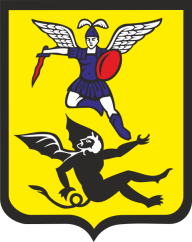 Благоустройство общественной территорий
Адрес объекта:
 
г. Архангельск, Северный территориальный округ, сквер у культурного центра «Северный», 
ул. Кировская, д. 27.
В рамках благоустройства общественной территории планируется выполнить следующие виды работ:

Минимальный перечень работ:
- Устройство наружного освещения (подготовка)
Дополнительный перечень работ:
Обустройство тротуаров, мостовых (в том числе тротуарной плиткой) – устройство тротуаров из тротуарной плитки;
Установка бортовых камней;
Оборудование детской (игровой) площадки;
Озеленение территории (деревья, кустарники, газоны);
Уборка сухостойных деревьев;
Отсыпка территории (выравнивание).
Стоимость выполнения работ:


Всего: 12,5723 млн. рублей,
в том числе:
Федеральный бюджет: 10,5082 млн. рублей,
Областной бюджет: 1,8543 млн. рублей,
Городской бюджет: 0,2098 млн. рублей.

Срок выполнения работ:

30 сентября 2017 года
Подрядная организация, выполняющая работы:


ООО «Строительно-монтажное управление № 2»
Сквер у муниципального учреждения культуры муниципального образования «Город Архангельск» «Культурный центр «Северный» до начала производства работ
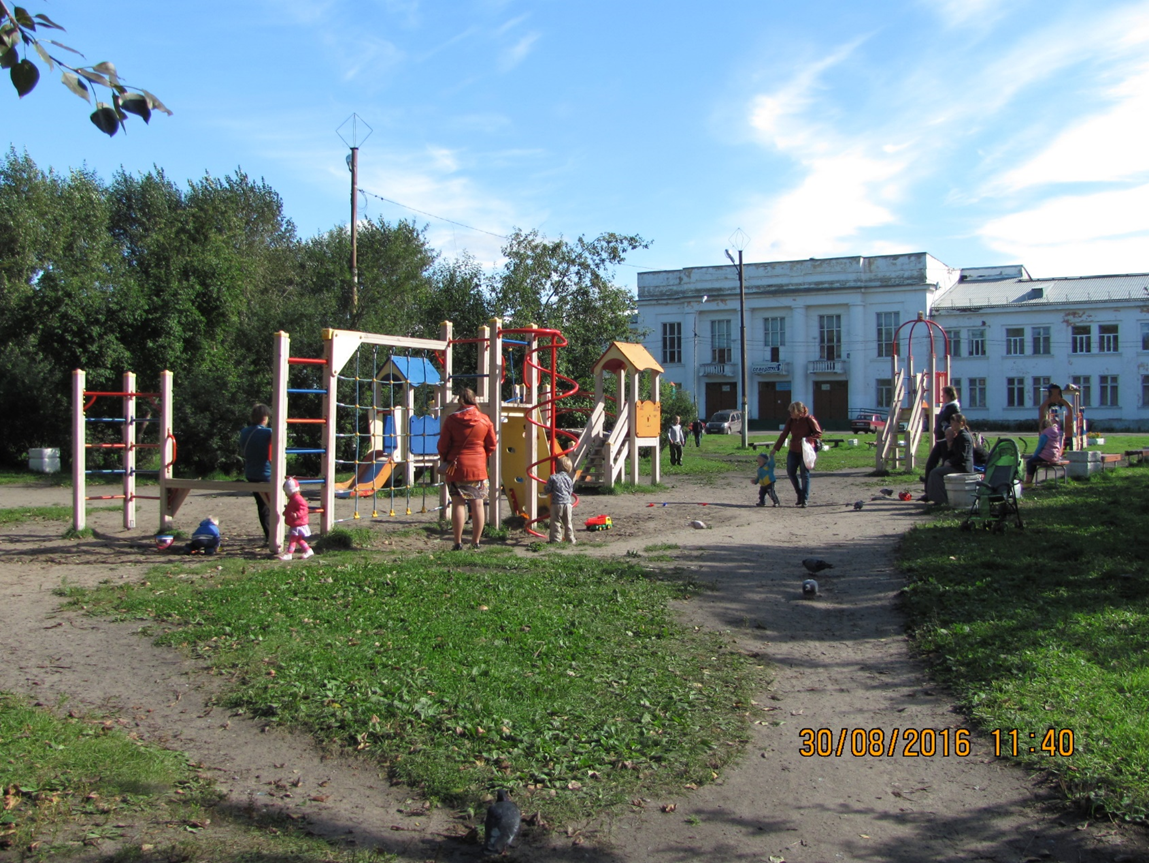 Сквер у муниципального учреждения культуры муниципального образования «Город Архангельск» «Культурный центр «Северный» после завершения работ
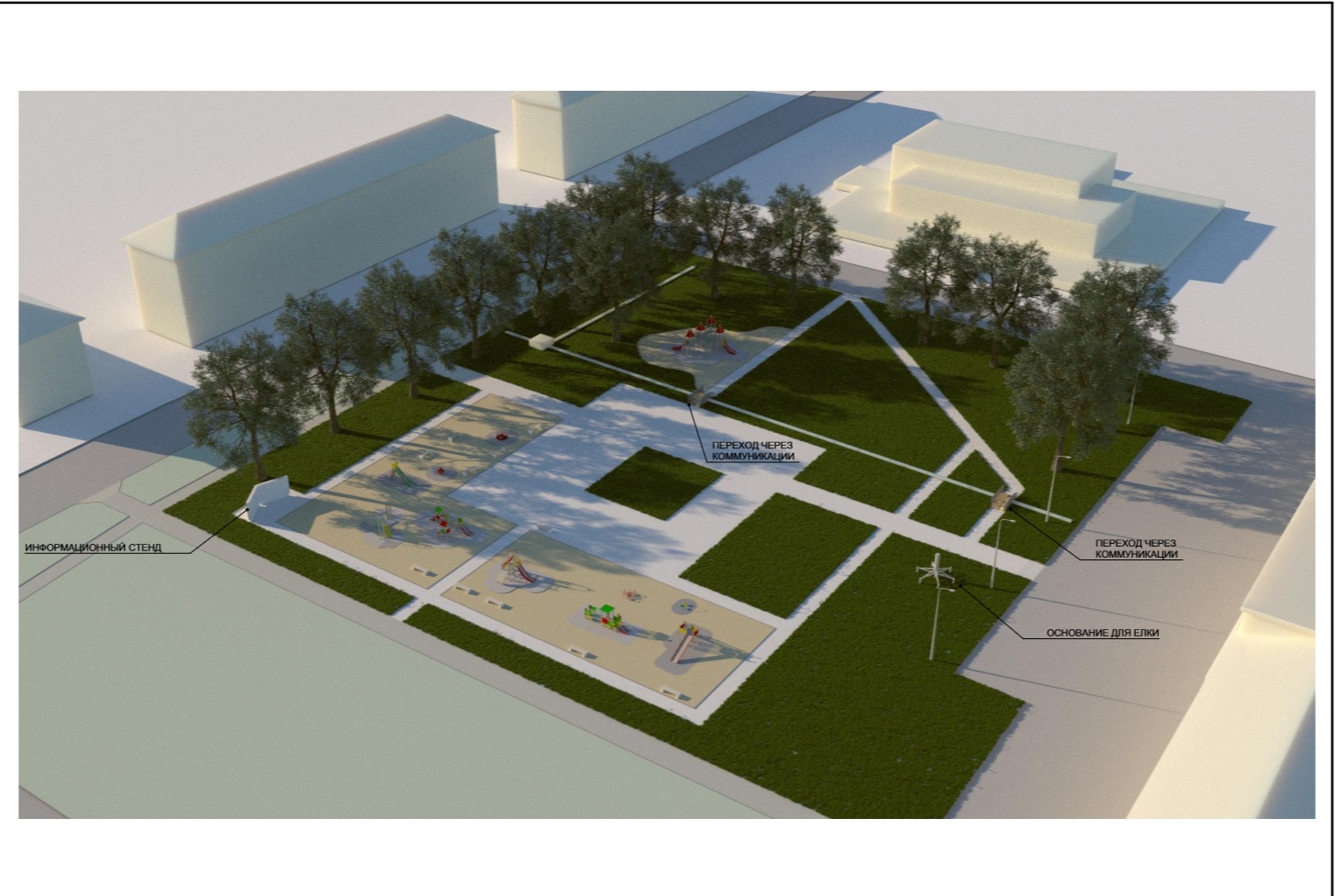 СПАСИБО ЗА ВНИМАНИЕ!
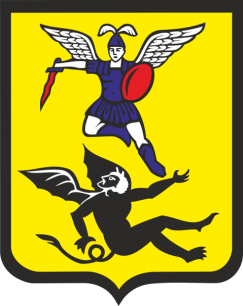 АДМИНИСТРАЦИЯ МУНИЦИПАЛЬНОГО ОБРАЗОВАНИЯ «ГОРОД АРХАНГЕЛЬСК»